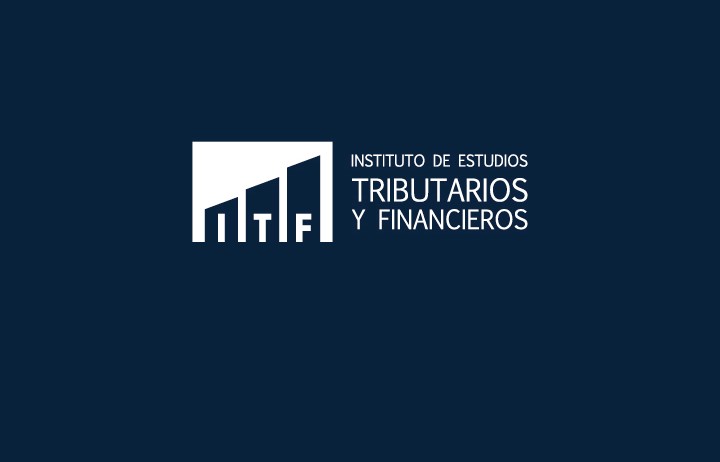 FORMULARIO 22 AT.2021
Abril 2021
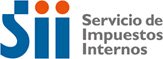 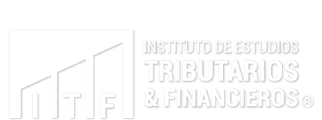 Virtudes F22
ITF en Excel
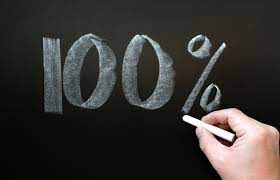 GRATUITO
1.-
Abril 2021
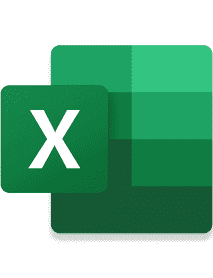 Formulario 22 AT.2021 Definitivo
Excel
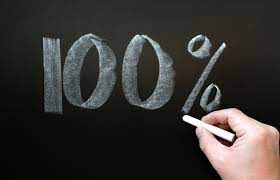 GRATUITO
2.-
Instrucciones por cada línea y por recuadro
Instrucciones Haz click en cada Línea
Instrucciones Haz click en cada Título de los recuadros
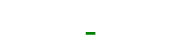 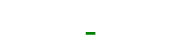 Incluye Instrucciones de  Glosario, N°DJ y Certificado y Esquema cuando corresponda
2.-
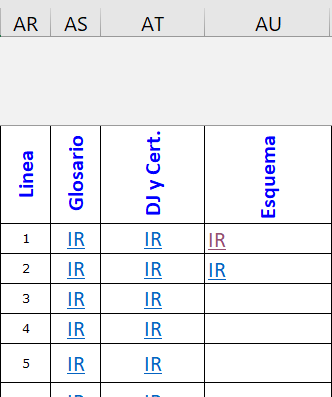 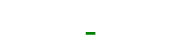 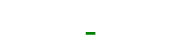 3.-
Formulario Compacto
4.-
Reverso con sus 23 Recuadros
PN
5.-
5 Recuadros PN
6.-
Recuadros Por Régimen
14D8
14A
14D3
Recuadros Transversales
7.-
23 Recuadros = 23 hojas
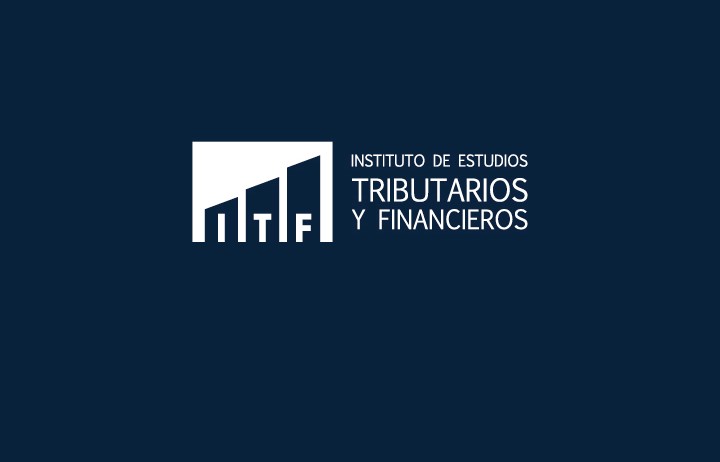 FORMULARIO 22 AT.2021
Abril 2021